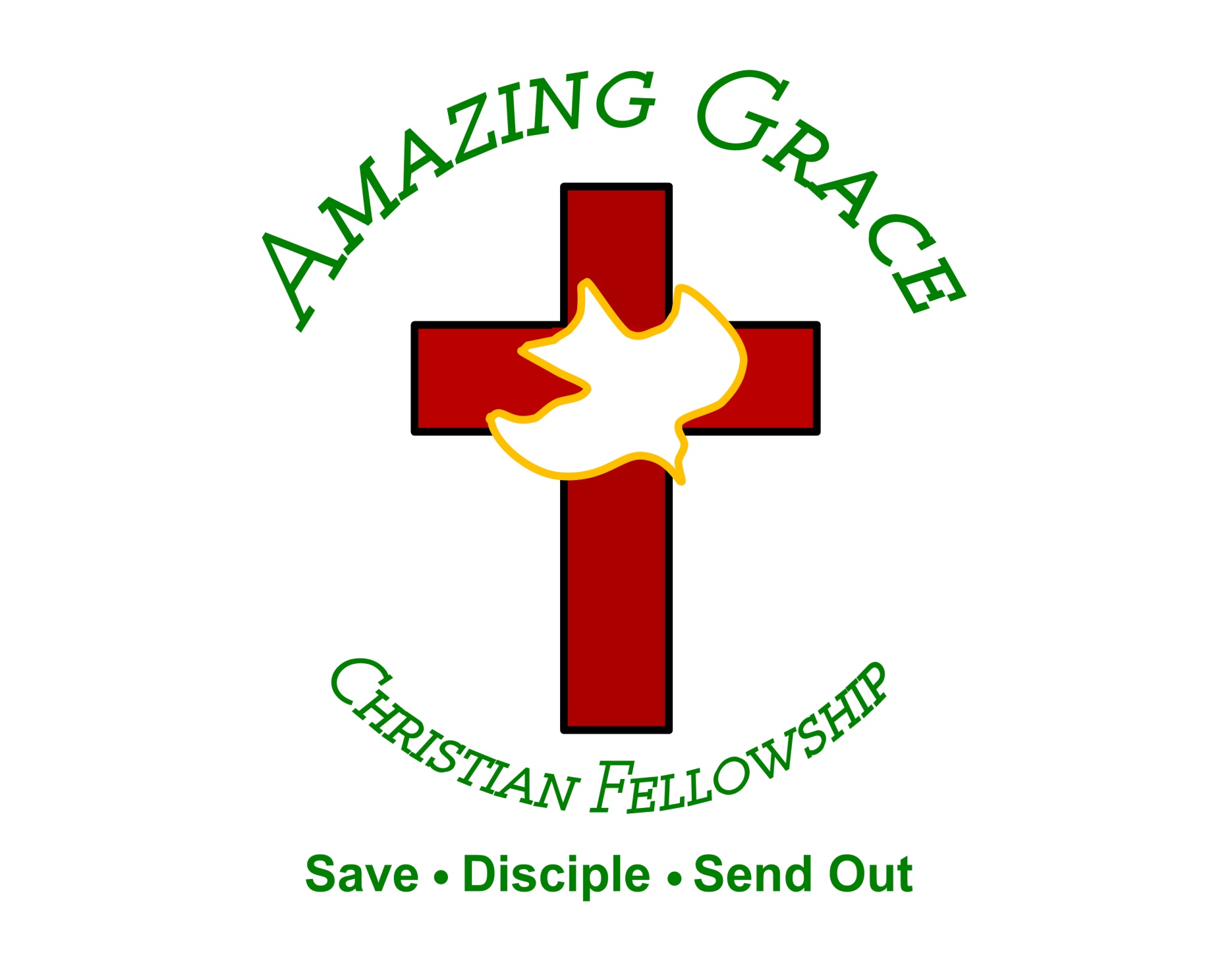 We are Convinced of God’s Promises 
by Pastor Fee Soliven
Romans 4:19-25
Wednesday Evening 
April 17, 2024
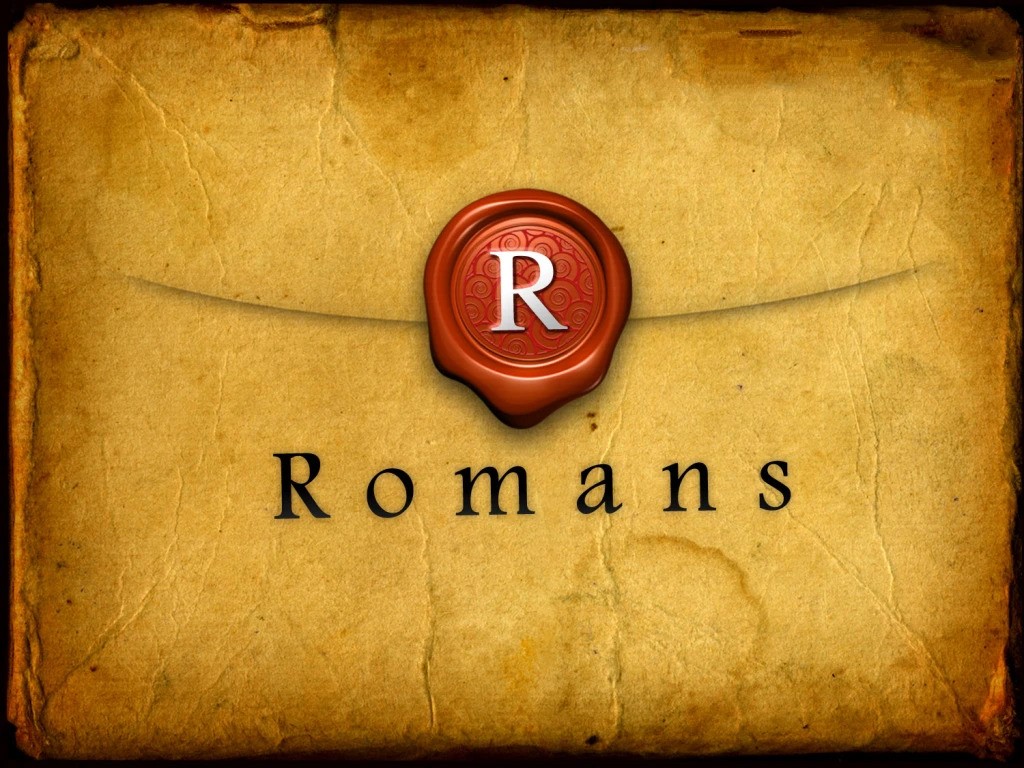 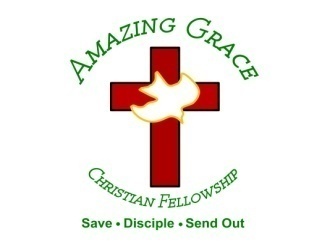 Romans 4:19-25
19 And not being weak in faith, he did not consider his own body, already dead (since he was about a hundred years old), and the deadness of Sarah's womb. 20 He did not waver at the promise of God through unbelief, but was strengthened in faith, giving glory to God, 21 and being fully convinced that what He had promised He was also able to perform.
22 And therefore "it was accounted to him for righteousness."  23 Now it was not written for his sake alone that it was imputed to him, 24 but also for us. It shall be imputed to us who believe in Him who raised up Jesus our Lord from the dead, 25 who was delivered up because of our offenses, and was raised because of our justification.
19 And not being weak in faith, he did not consider his own body, already dead (since he was about a hundred years old), and the deadness of Sarah's womb.
Genesis 17:17
Then Abraham fell on his face and laughed, and said in his heart, "Shall a child be born to a man who is one hundred years old? And shall Sarah, who is ninety years old, bear a child?"
Genesis 18:11
“Now Abraham and Sarah were old, well advanced in age; and Sarah had passed the age of childbearing”
Hebrews 11:11-12
11 By faith Sarah herself also received strength to conceive seed, and she bore a child when she was past the age, because she judged Him faithful who had promised. 12 Therefore from one man, and him as good as dead, were born as many as the stars of the sky in multitude--innumerable as the sand which is by the seashore.
20 He did not waver at the promise of God through unbelief, but was strengthened in faith, giving glory to God,
Proverbs 3:3-8
3 Let not mercy and truth forsake you; Bind them around your neck, Write them on the tablet of your heart, 4 And so find favor and high esteem In the sight of God and man. 5 Trust in the LORD with all your heart, And lean not on your own understanding;
6 In all your ways acknowledge Him, And He shall direct your paths. 7 Do not be wise in your own eyes; Fear the LORD and depart from evil. 8 It will be health to your flesh, And strength to your bones.
1 John 4:10-11
10 In this is love, not that we loved God, but that He loved us and sent His Son to be the propitiation for our sins. 11 Beloved, if God so loved us, we also ought to love one another.
21 and being fully convinced that what He had promised He was also able to perform.
Genesis 18:14
"Is anything too hard for the LORD? At the appointed time I will return to you, according to the time of life, and Sarah shall have a son."
Psalm 86:8-13
8 Among the gods there is none like You, O Lord; Nor are there any works like Your works. 9 All nations whom You have made Shall come and worship before You, O Lord, And shall glorify Your name.
10 For You are great, and do wondrous things; You alone are God. 11 Teach me Your way, O LORD; I will walk in Your truth; Unite my heart to fear Your name. 12 I will praise You, O Lord my God, with all my heart, And I will glorify Your name forevermore. 13 For great is Your mercy toward me, And You have delivered my soul from the depths of Sheol.
22 And therefore "it was accounted to him for righteousness."
Hebrews 11:6
“But without faith it is impossible to please Him, for he who comes to God must believe that He is, and that He is a rewarder of those who diligently seek Him”
Mark 11:22-24
22 So Jesus answered and said to them, "Have faith in God. 23 For assuredly, I say to you, whoever says to this mountain, 'Be removed and be cast into the sea,' and does not doubt in his heart, but believes that those things he says will come to pass, he will have whatever he says. 24 Therefore I say to you, whatever things you ask when you pray, believe that you receive them, and you will have them.
23 Now it was not written for his sake alone that it was imputed to him,
Genesis 15:5-6
5 Then He brought him outside and said, "Look now toward heaven, and count the stars if you are able to number them." And He said to him, "So shall your descendants be." 6 And he believed in the LORD, and He accounted it to him for righteousness.
Romans 4:16-17
16 Therefore it is of faith that it might be according to grace, so that the promise might be sure to all the seed, not only to those who are of the law, but also to those who are of the faith of Abraham, who is the father of us all
24 but also for us. It shall be imputed to us who believe in Him who raised up Jesus our Lord from the dead,
Hebrews 11:13
These all died in faith, not having received the promises, but having seen them afar off were assured of them, embraced them and confessed that they were strangers and pilgrims on the earth.
Mark 16:15-18
15 And He said to them, "Go into all the world and preach the gospel to every creature. 16 He who believes and is baptized will be saved; but he who does not believe will be condemned.
17 And these signs will follow those who believe: In My name they will cast out demons; they will speak with new tongues; 18 they will take up serpents; and if they drink anything deadly, it will by no means hurt them; they will lay hands on the sick, and they will recover."
25 who was delivered up because of our offenses, and was raised because of our justification.
Isaiah 53:4-5
4 Surely He has borne our griefs And carried our sorrows; Yet we esteemed Him stricken, Smitten by God, and afflicted. 5 But He was wounded for our transgressions, He was bruised for our iniquities; The chastisement for our peace was upon Him, And by His stripes we are healed.
1 Corinthians 15:12-19
12 Now if Christ is preached that He has been raised from the dead, how do some among you say that there is no resurrection of the dead? 13 But if there is no resurrection of the dead, then Christ is not risen.
14 And if Christ is not risen, then our preaching is empty and your faith is also empty. 15 Yes, and we are found false witnesses of God, because we have testified of God that He raised up Christ, whom He did not raise up--if in fact the dead do not rise. 16 For if the dead do not rise, then Christ is not risen.
17 And if Christ is not risen, your faith is futile; you are still in your sins! 18 Then also those who have fallen asleep in Christ have perished. 19 If in this life only we have hope in Christ, we are of all men the most pitiable.
1 Thessalonians 4:13-18
13 But I do not want you to be ignorant, brethren, concerning those who have fallen asleep, lest you sorrow as others who have no hope. 14 For if we believe that Jesus died and rose again, even so God will bring with Him those who sleep in Jesus.
15 For this we say to you by the word of the Lord, that we who are alive and remain until the coming of the Lord will by no means precede those who are asleep. 16 For the Lord Himself will descend from heaven with a shout, with the voice of an archangel, and with the trumpet of God. And the dead in Christ will rise first.
17 Then we who are alive and remain shall be caught up together with them in the clouds to meet the Lord in the air. And thus we shall always be with the Lord. 18 Therefore comfort one another with these words.
1 Corinthians 15:50-54
50 Now this I say, brethren, that flesh and blood cannot inherit the kingdom of God; nor does corruption inherit incorruption. 51 Behold, I tell you a mystery: We shall not all sleep, but we shall all be changed-- 52 in a moment, in the twinkling of an eye, at the last trumpet. For the trumpet will sound, and the dead will be raised incorruptible, and we shall be changed.
53 For this corruptible must put on incorruption, and this mortal must put on immortality. 54 So when this corruptible has put on incorruption, and this mortal has put on immortality, then shall be brought to pass the saying that is written: "Death is swallowed up in victory."
20 Again, when a righteous man turns from his righteousness and commits iniquity, and I lay a stumbling block before him, he shall die; because you did not give him warning, he shall die in his sin, and his righteousness which he has done shall not be remembered; but his blood I will require at your hand.
Acts 2:38-39
38 Then Peter said to them, "Repent, and let every one of you be baptized in the name of Jesus Christ for the remission of sins; and you shall receive the gift of the Holy Spirit. 39 For the promise is to you and to your children, and to all who are afar off, as many as the Lord our God will call."
Donate with our QR code app to 
Amazing Grace Christian Fellowship








Donations are Deeply Appreciated!
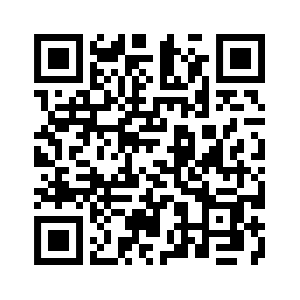 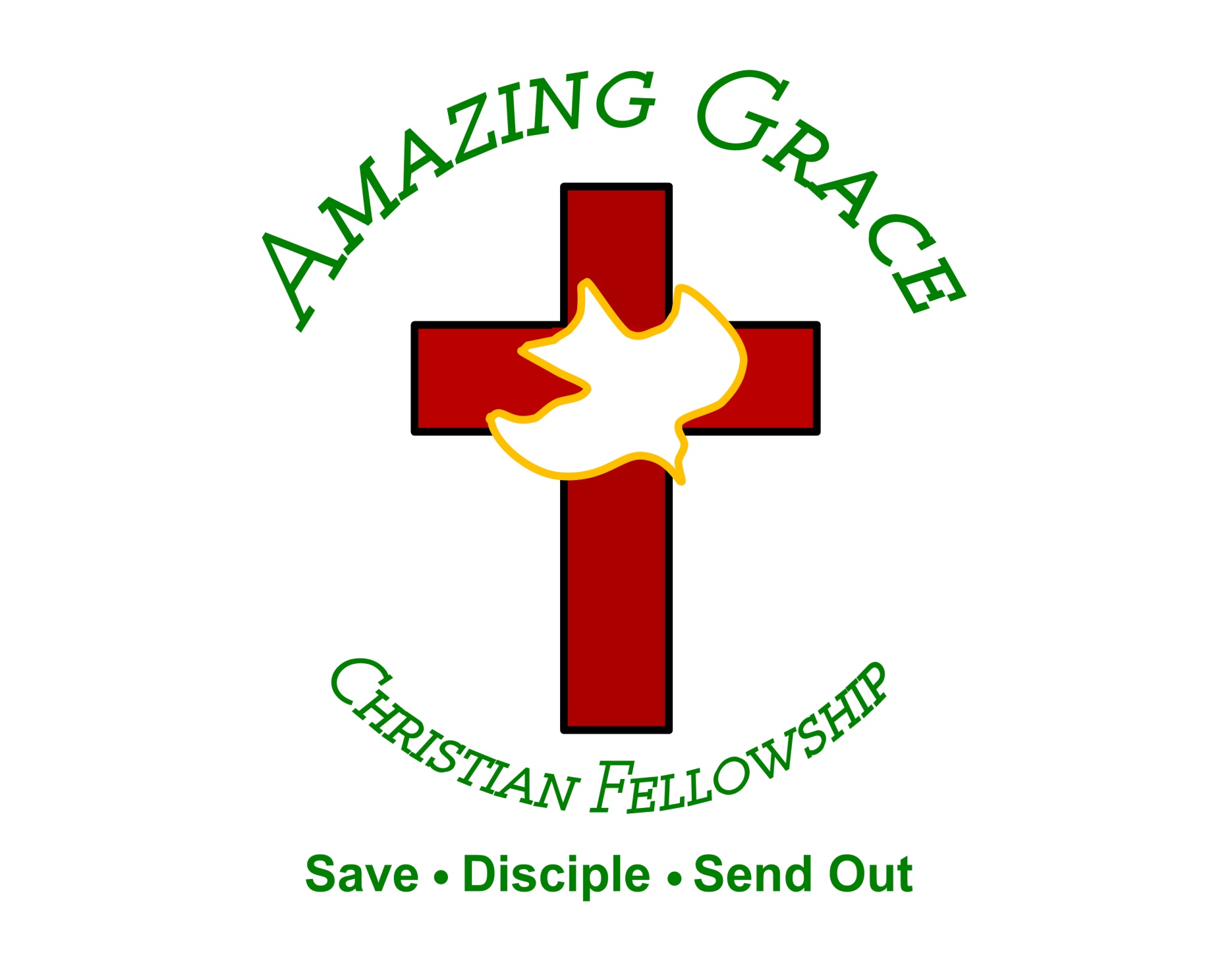